Component Baseline Analysis
Introductory Webinar
Component Baseline Analysis
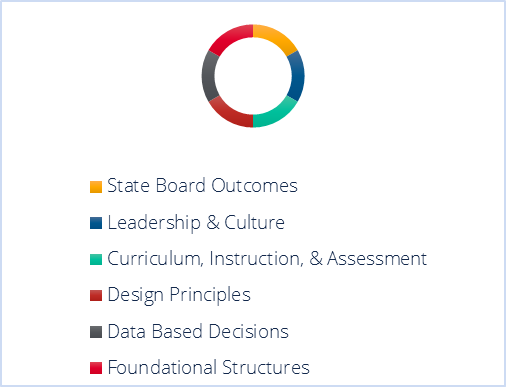 What is it? 

Who takes it? 

How do you administer the survey? 

How do I get/use my data?
[Speaker Notes: What is it? 
Perception Survey 
Who takes it? 
All Certified Staff/Administrators
How do you administer the survey? 
Via a Qualtrics Link (Preview Items)
How do I get my data? 
Email accreditation@ksde.org]
Misconceptions- Clearing the Air
Is the CBA required? 

NO!

It’s one tool you can use to gather staff perception on the system.
Is the CBA a needs assessment? 

NO!

It’s one part of a comprehensive needs assessment, but it is not the whole thing.
What is it?
Perception Survey
Created by: KSDE, MTSS, and ESC Leaders

6 Evaluated Areas: (Items)
State Board Outcomes
Foundational Structures
Leadership & Culture
Curriculum, Instruction, and Assessment
Data-Based Decision Making
Design Principles
Student Success Skills, Personalized Learning, Family/Business/Community Partnerships, and Real World Application
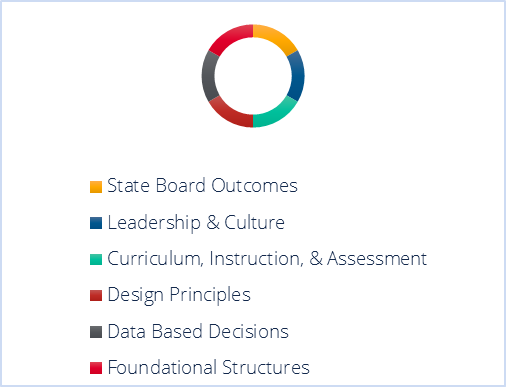 Who takes the survey?
Recommended
Consider
Administrators
Certified Staff
Classified Staff 
Human Resources
Special Services
Paraprofessionals
Teacher Aides


Food Service
Maintenance
How do you administer the survey?
Introduce the Survey to Staff
Purpose
Content
Location Selection
Email Sample

Establish a Window for Survey Completion
 
Share Link with Directions for Survey Completion
1-Take/User
Survey Link (PUBLIC): https://ksde.sjc1.qualtrics.com/jfe/form/SV_8xpd1EvGBi7mMM6  

Survey Link (PRIVATE): https://ksde.sjc1.qualtrics.com/jfe/form/SV_3eGxbpZ9MgINtZQ
[Speaker Notes: Guidance - https://www.ksde.org/Portals/0/TLA/Accreditation/CBA%20Guidance.pdf?ver=2022-08-25-083127-637 
DO NOT WRITE ON THE PDF ITEM VIEW; YOU MUST TAKE THE SURVEY VIA QUALTRICS
If you have staff who work at more than one building, our recommendation is that they complete the survey for the location in which they receive their annual evaluation. So if one building does that over another, choose that building; if the district does the evaluation, then they should answer as a district level user.]
How do I get my data?
Options: 
1 Aggregate Report (Sample)
District Level
Building Level 
+
Building-Level
Individual Buildings
Email accreditation@ksde.org

Expect a 3-5 Business Day Turn-Around

Sarah Perryman (sperryman@ksde.org) 
Ann Yates (ayates@ksde.org)
How do I use my data?
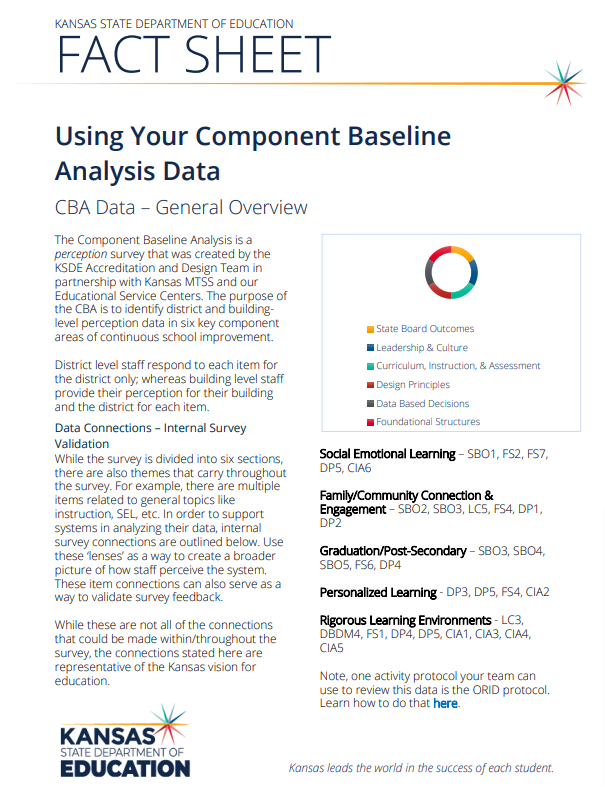 Use Items Across Components to Validate Responses
Extrapolate Larger Themes

Buildings can use this to inform their Legislated Building Needs Assessment

Compare to Quantitative Data to Determine Trends & Goals
Data Analysis Action Steps
[Speaker Notes: CBA Results Guidance - https://www.ksde.org/Portals/0/TLA/Accreditation/CBA%20Results%20Guidance.pdf?ver=2022-08-25-083127-637]
Resources
CBA Administration Guidance
CBA Results Guidance
CBA Introductory Email Template
CBA Item Preview
Q & A
accreditation@ksde.org
Sarah Perryman, Coordinator of Accreditation and Design
sperryman@ksde.org 
785-296-1074